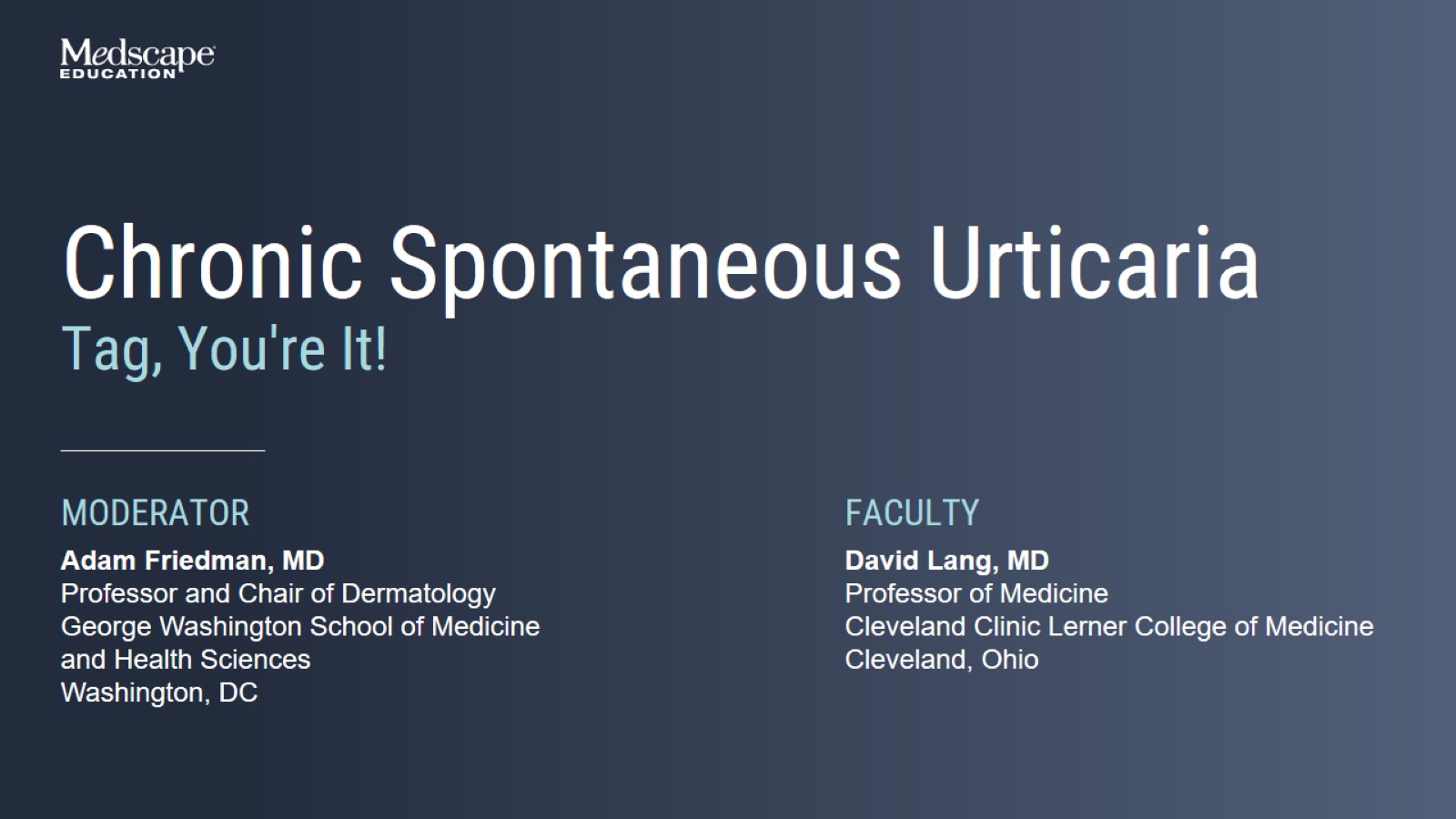 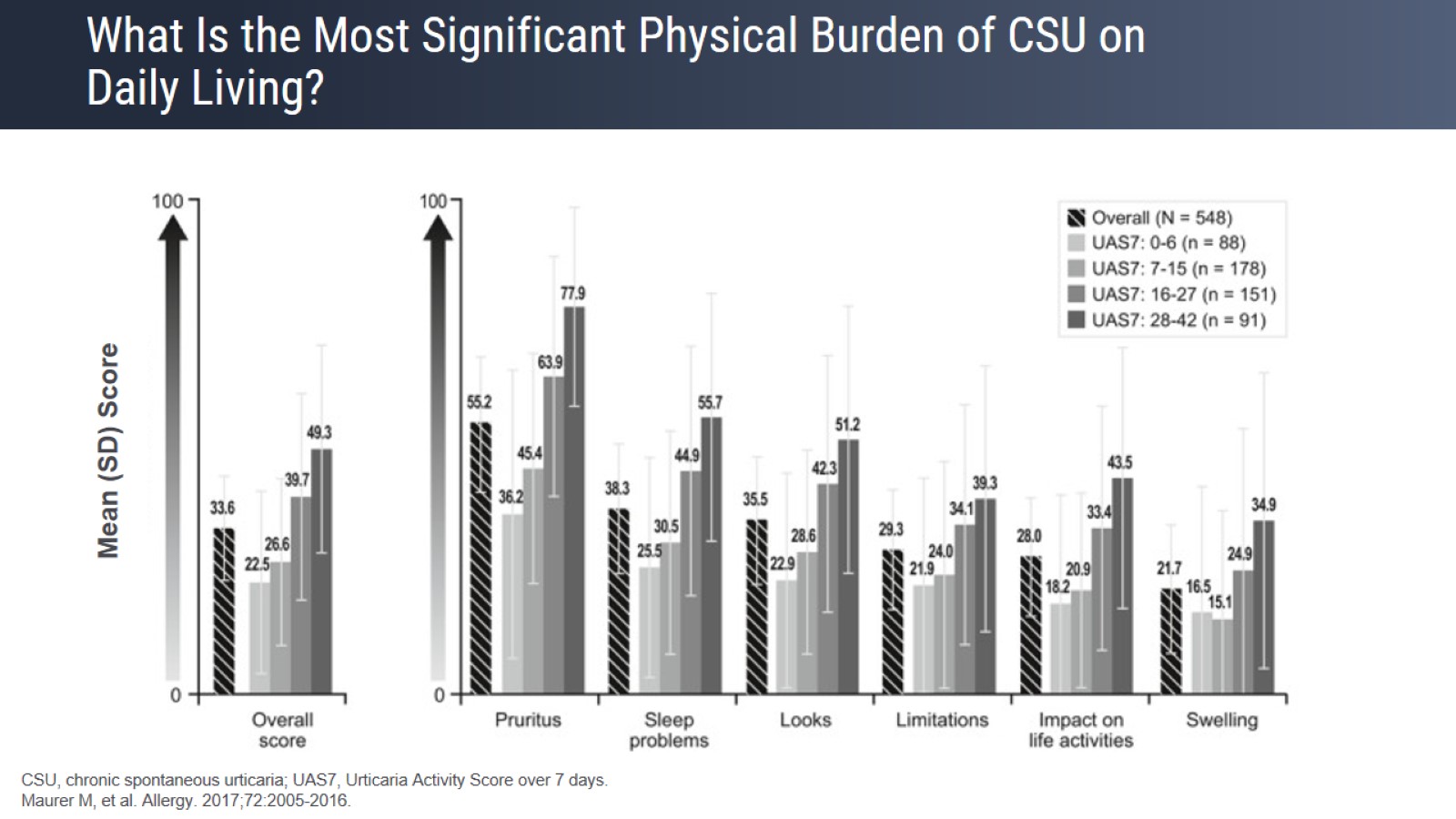 What Is the Most Significant Physical Burden of CSU onDaily Living?
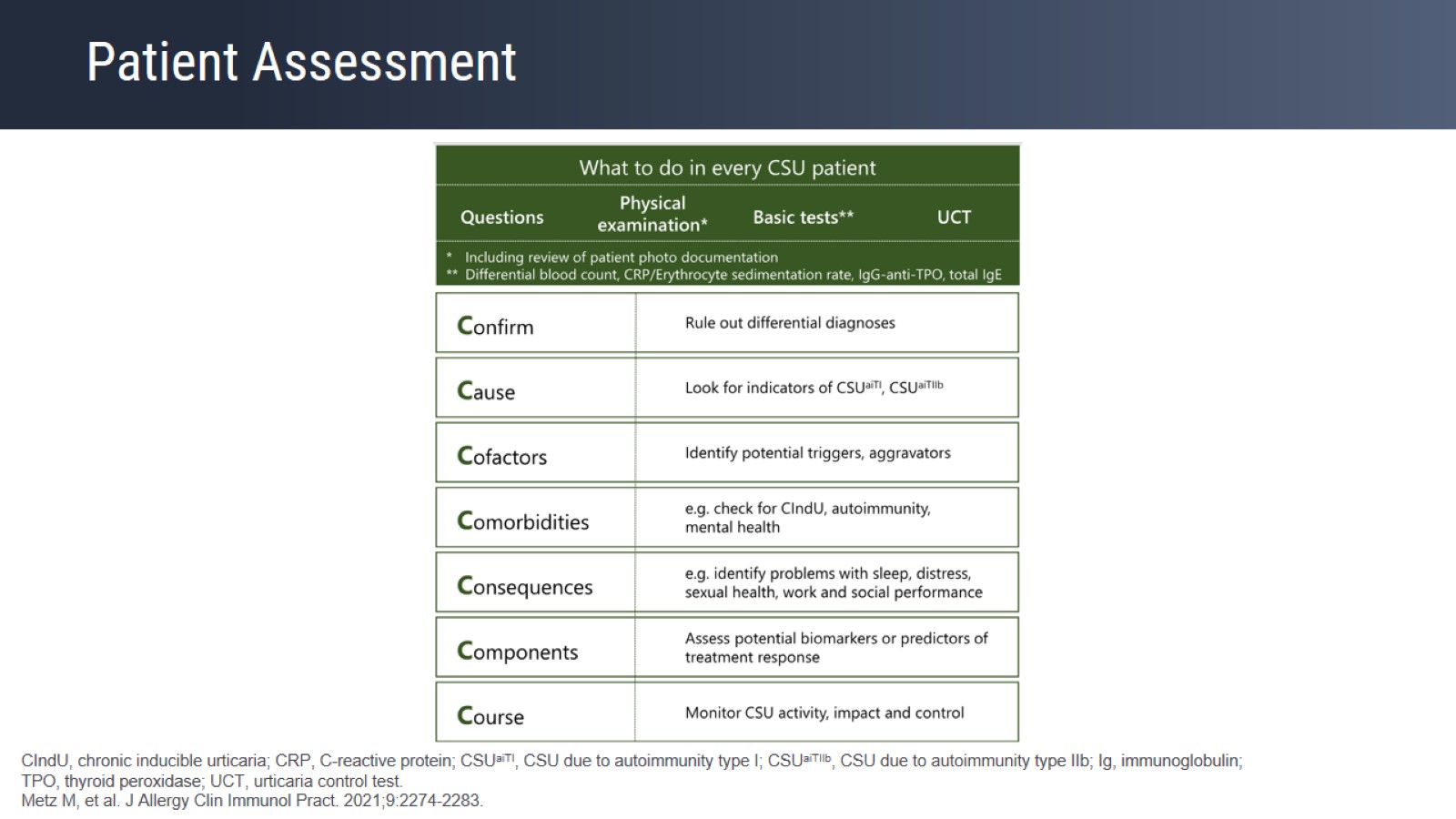 Patient Assessment
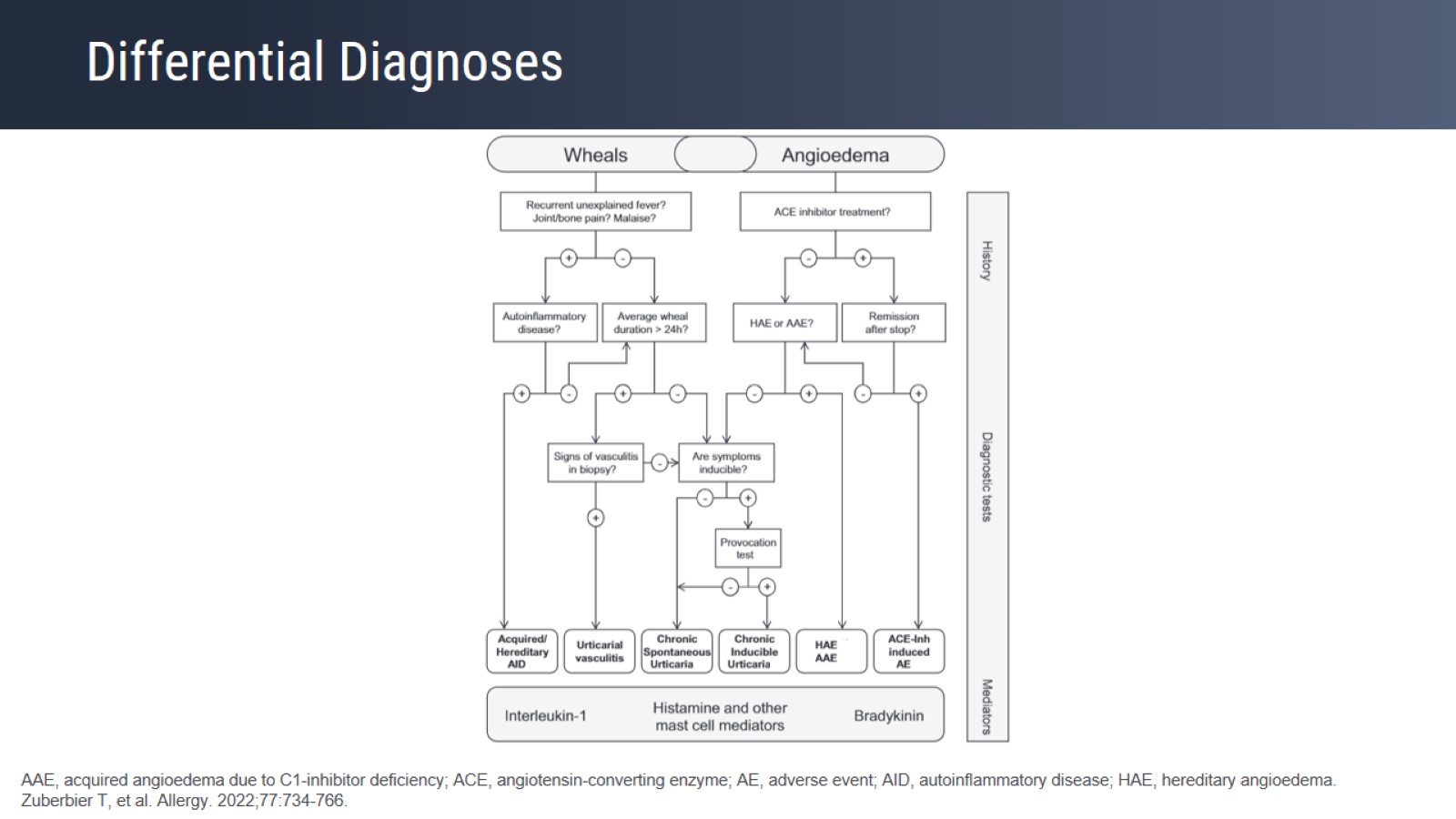 Differential Diagnoses
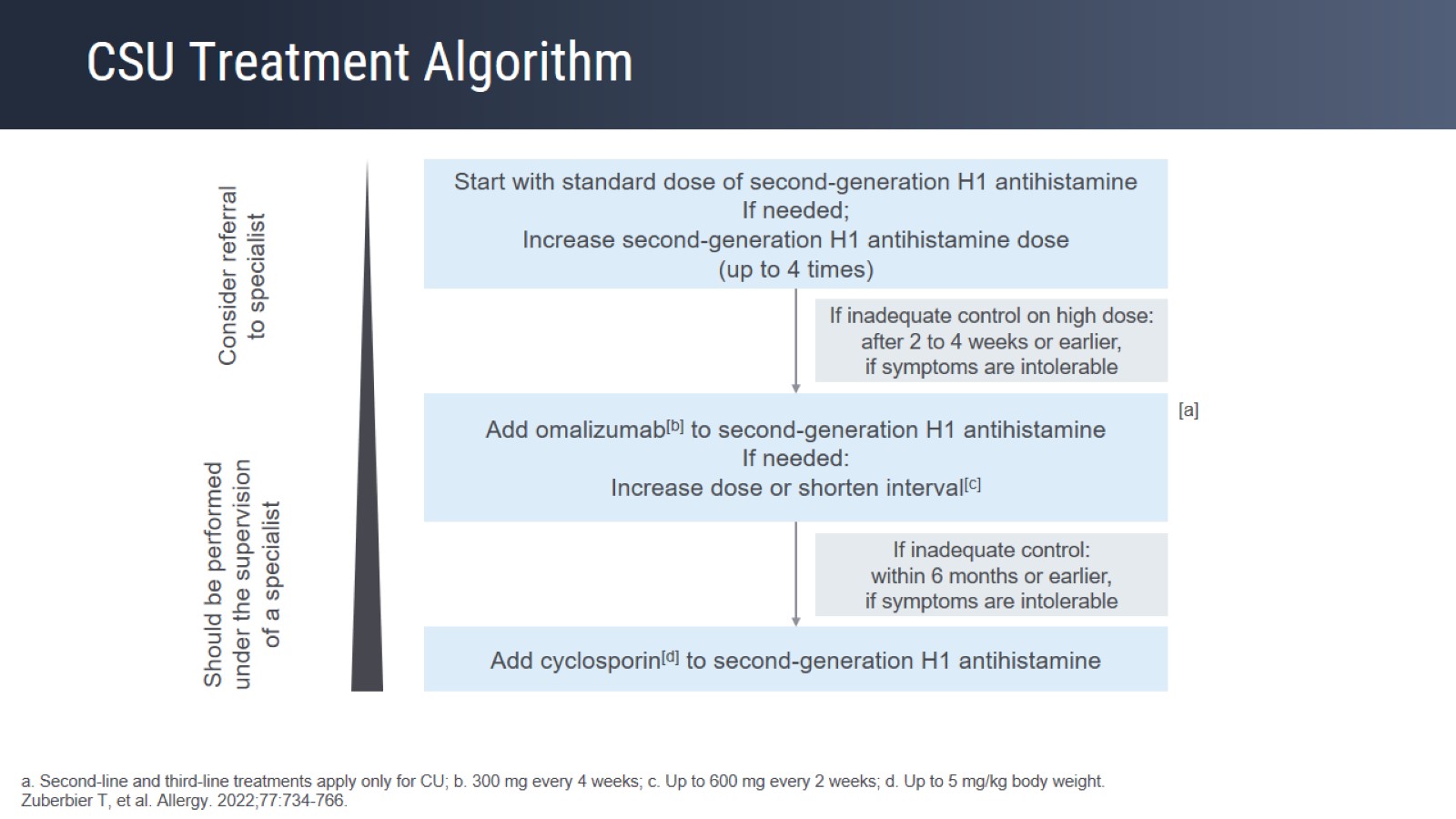 CSU Treatment Algorithm
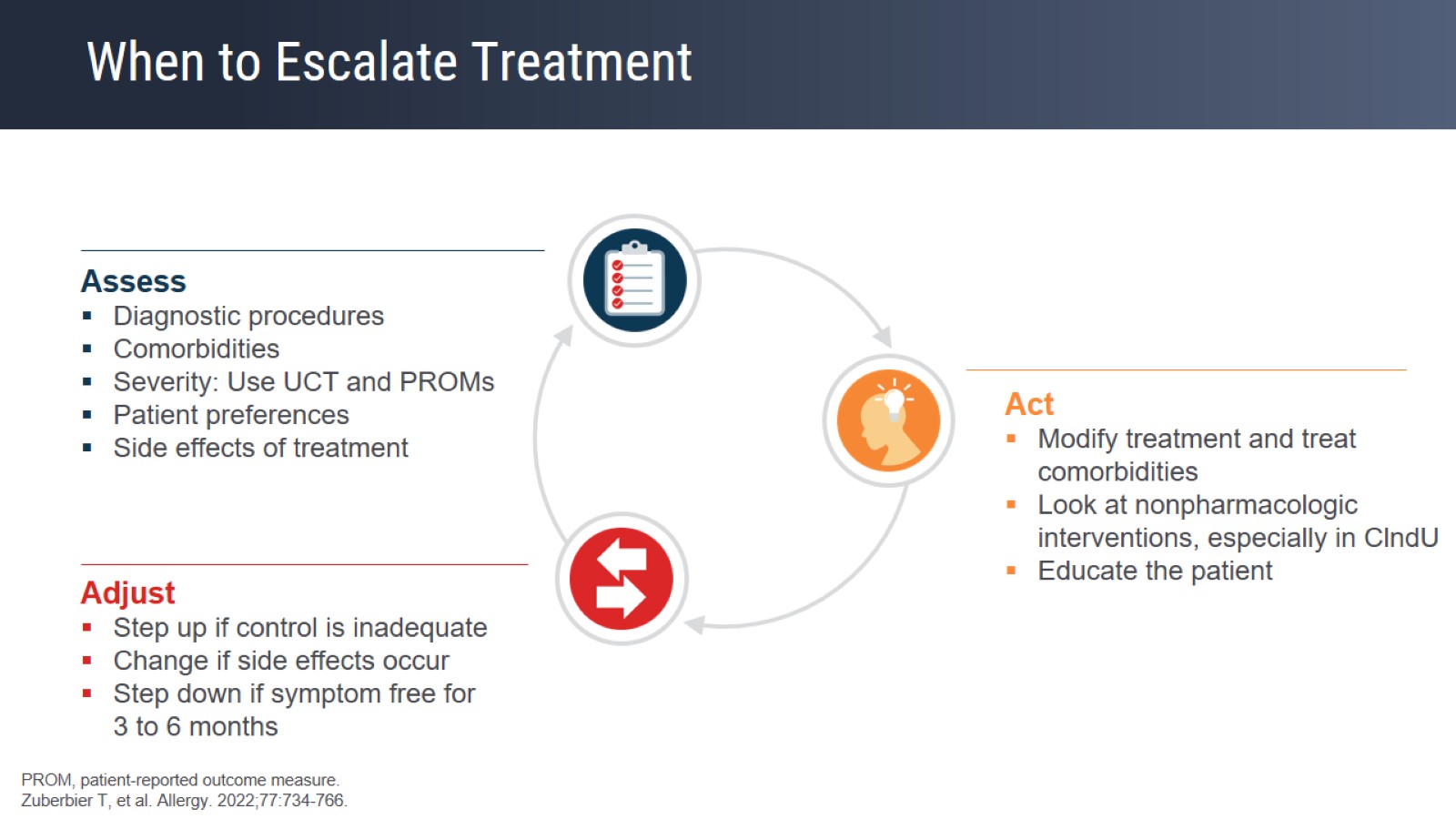 When to Escalate Treatment
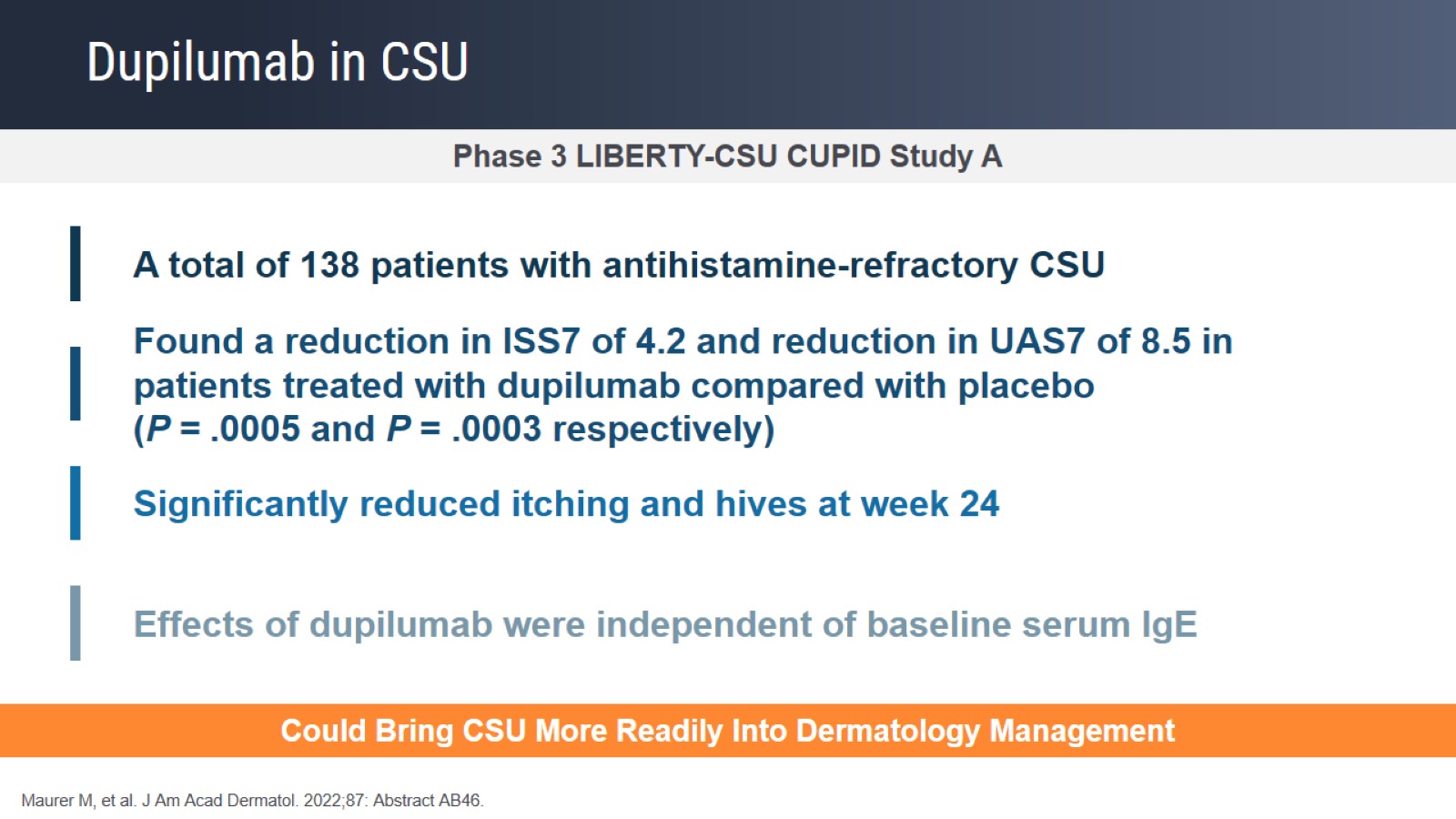 Dupilumab in CSU
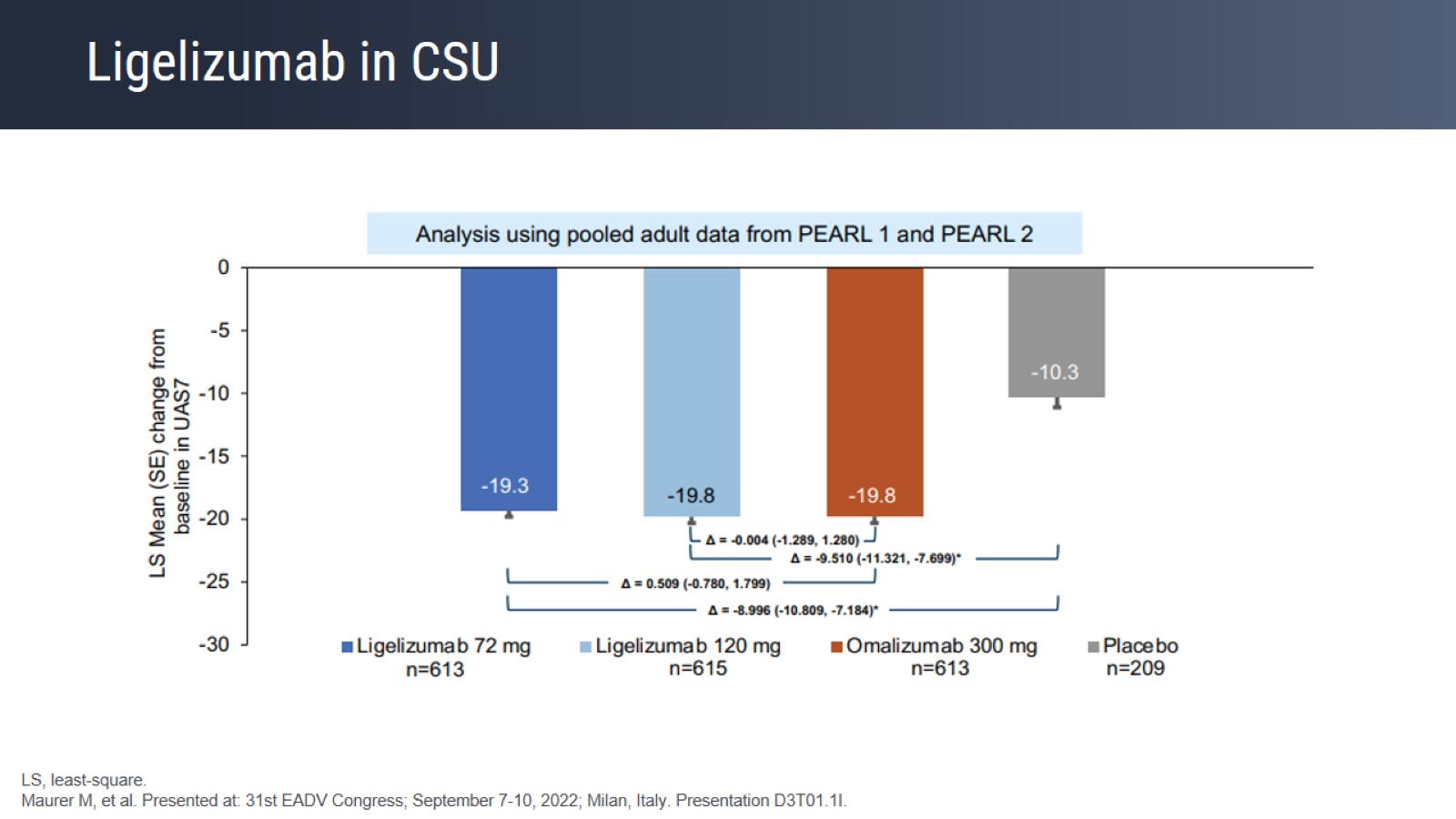 Ligelizumab in CSU